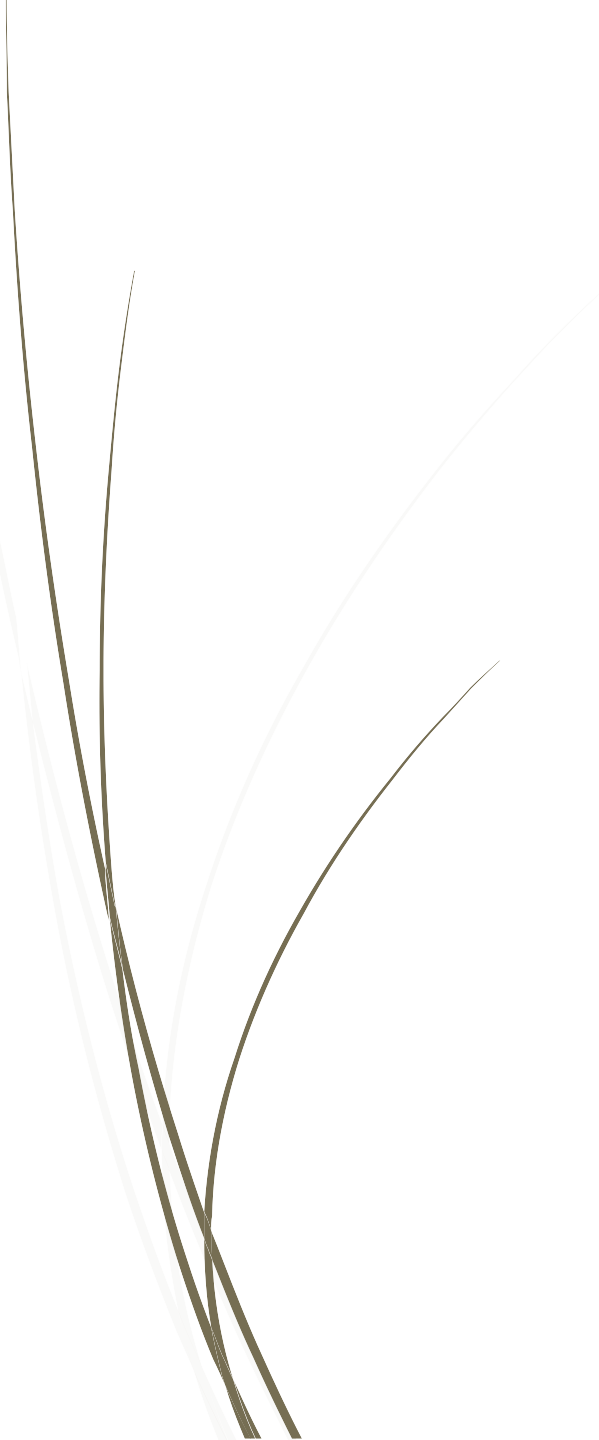 ÇOCUKLARDA OLUMLU  DAVRANIŞ KAZANDIRMA
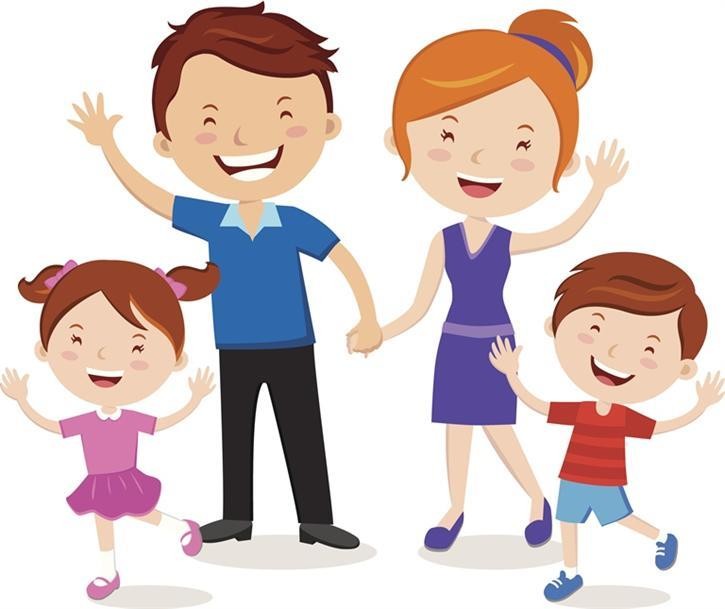 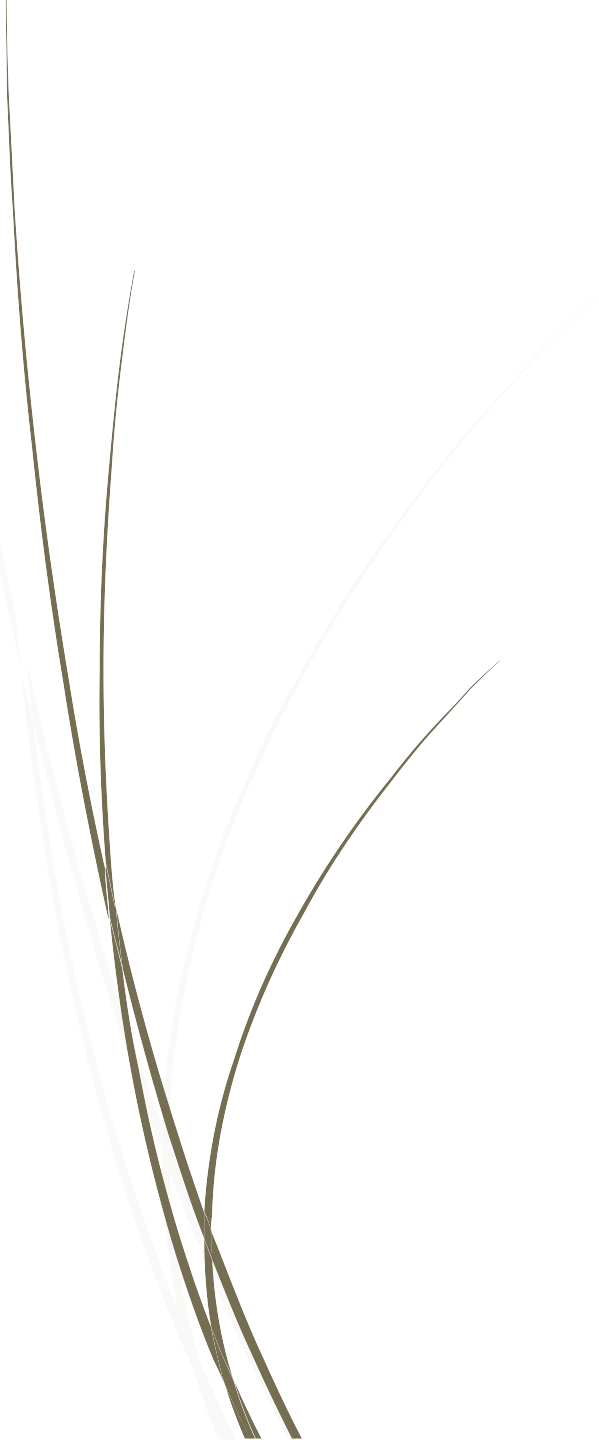 OLUMLU DAVRANIŞ NEDİR?
🠶	Olumlu davranış çocuğun gelişim dönemine uygun, toplum ve aile içinde isteklerini ve ya fikirlerini
kırıcı olmadan ve inatlaşmadan sergilemesidir.


🠶	Disiplin çocuğa istenilen davranışları ve alışkanlıkları öğretmek, kendi kendini denetleme ya da iç
denetim demek olan ahlak gelişimini sağlamaktır.

🠶	Etkili Disiplin Ebeveyn ile çocuk arasında
bir uyum sağlayabilmektir.
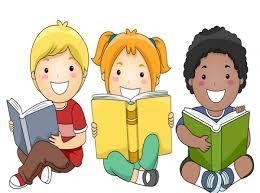 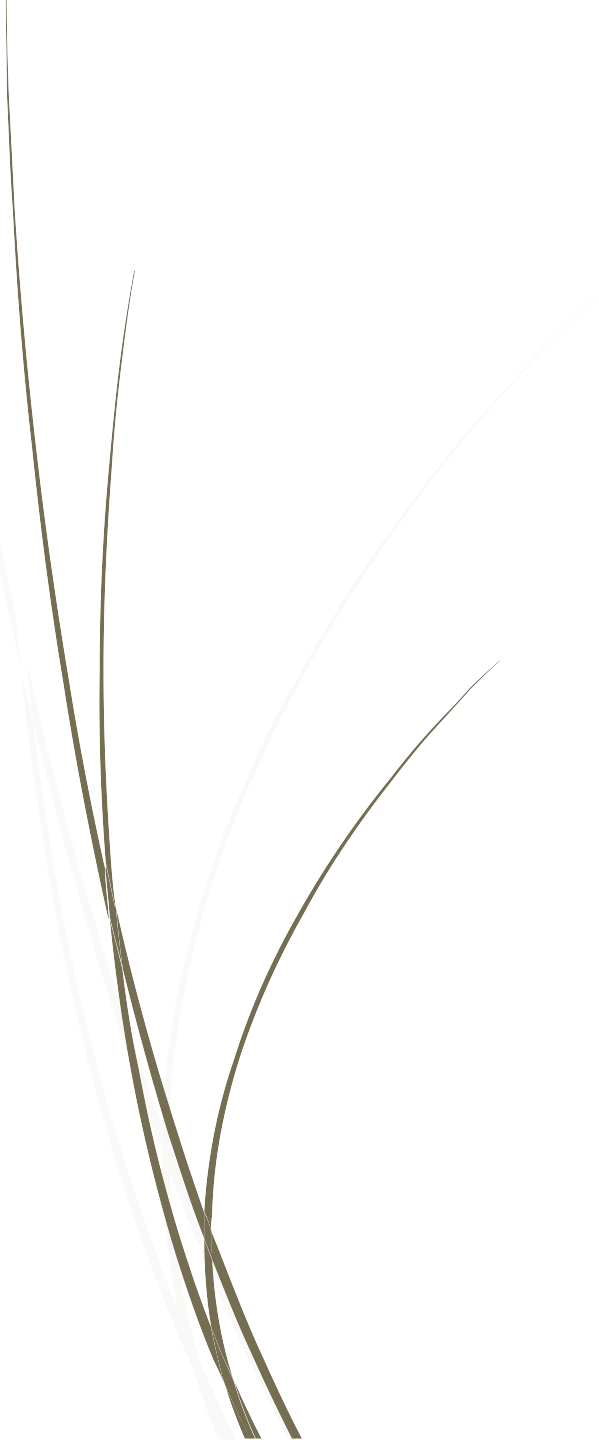 ANNE-BABA OLARAK SINIR KOYMAK  NEDEN ÖNEMLİ?
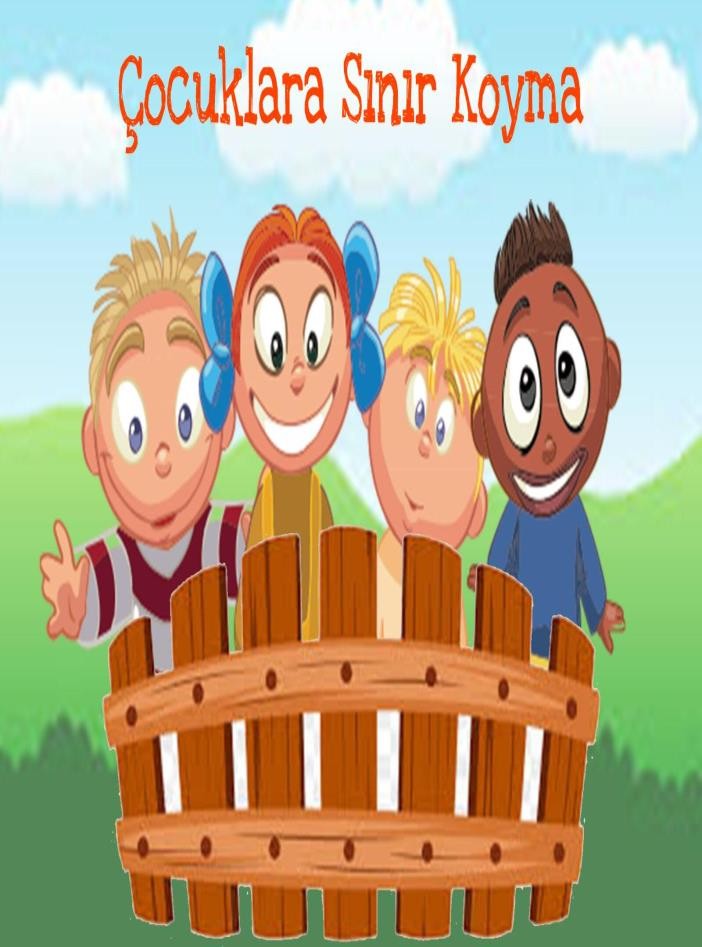 Çocuğunuzun kendisinin ve diğerlerinin sınırlarını ve haklarını fark  etmesini istiyorsanız, bazı isteklerine hayır diyebilmeli ve uyması  gereken kuralları öğretmelisiniz. 
Çocuğa sıcak, güvenli bir yuva  ortamı sunmak; paylaşmak, başkalarına saygı göstermek gibi  yaşamın çeşitli kurallarını öğretmek ve sağlıklı bir özgüven  geliştirmesi için yardımcı olmak anne-babaların en önemli  sorumlulukları arasında yer alır.
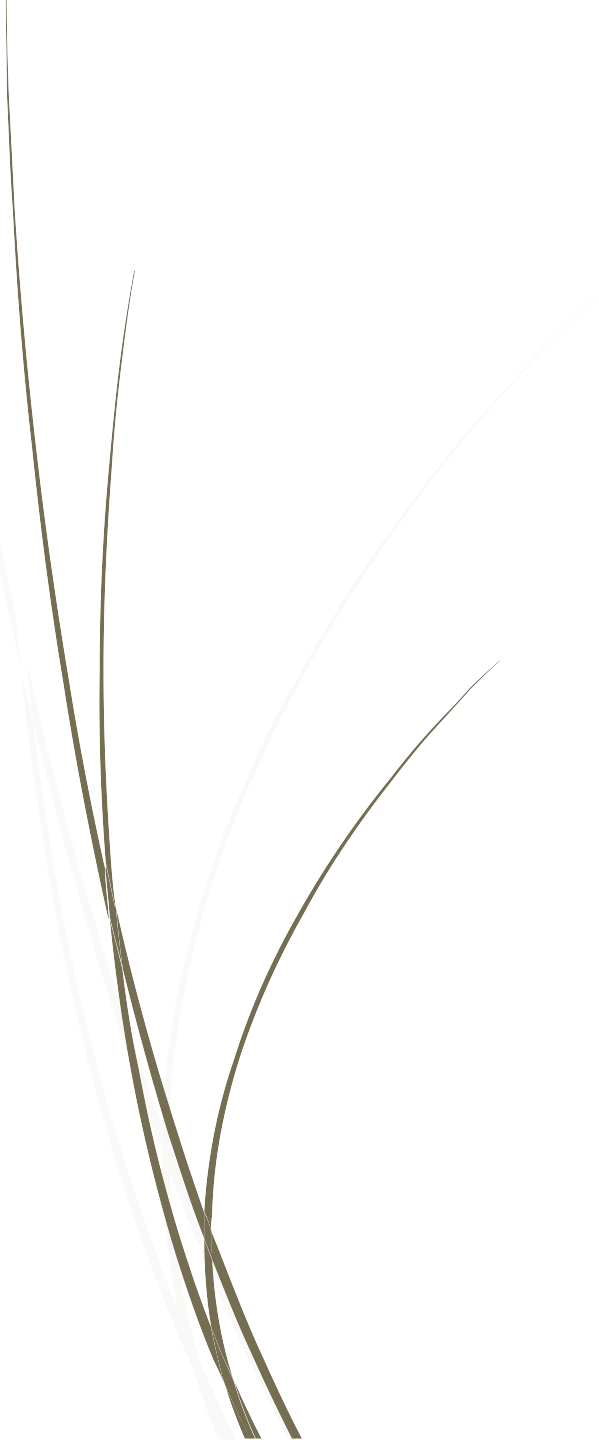 ANNE-BABA OLARAK SINIR KOYMAK  NEDEN ÖNEMLİ?
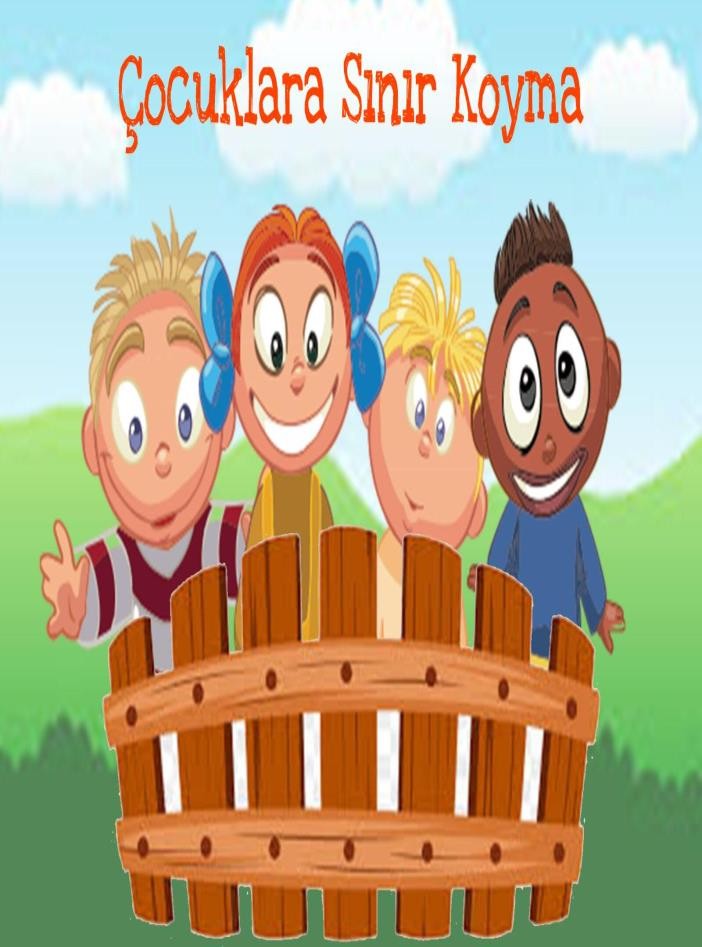 Çocuğa çeşitli kuralların  öğretilmesinde ise, doğru şeyleri yapmaya teşvik etmek kadar,  bazı şeyleri yapmasına engel olmak da önem taşır.
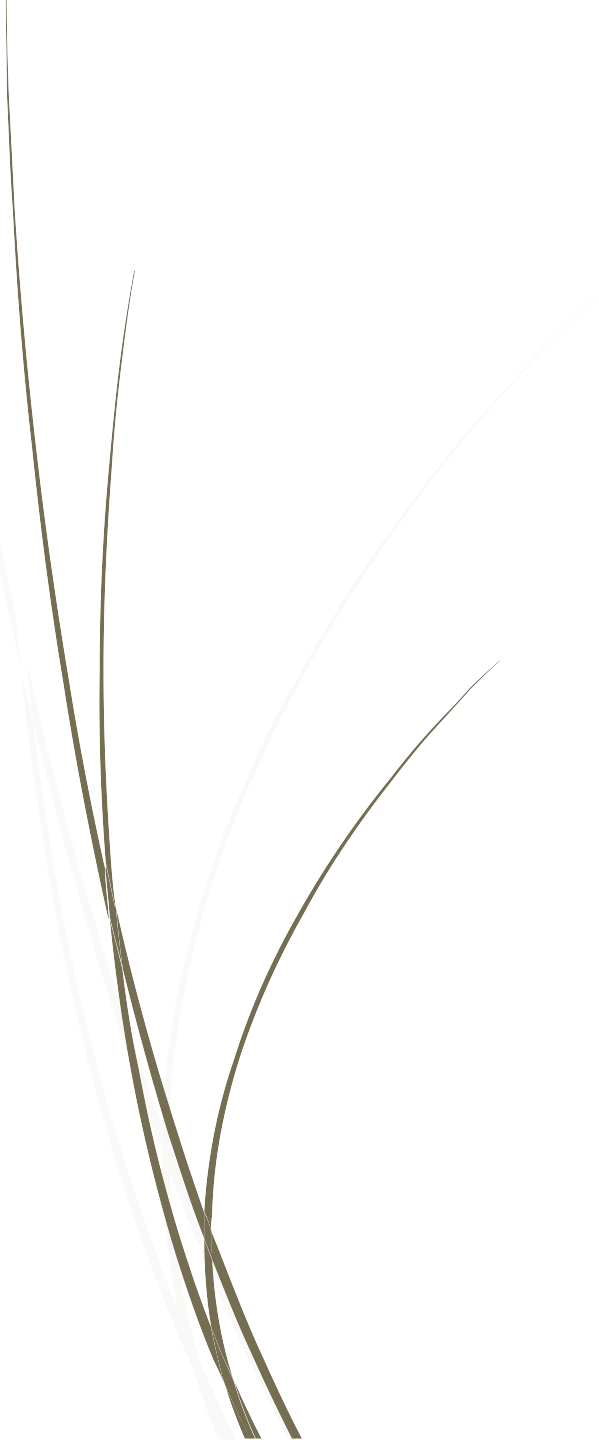 ÇOCUKLAR BEKLEMEYİ BİLMELİ
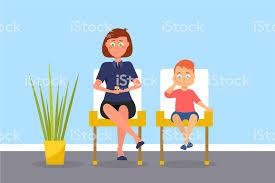 🠶 Çocukların isteklerinin ya da ihtiyaçlarının karşılanması için bazen  beklemeleri gerektiğini bilmeleri ve bekleyebilmeyi öğrenmeleri ise  çok önemli...
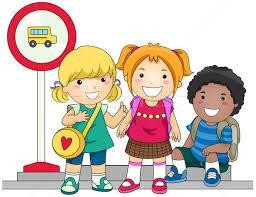 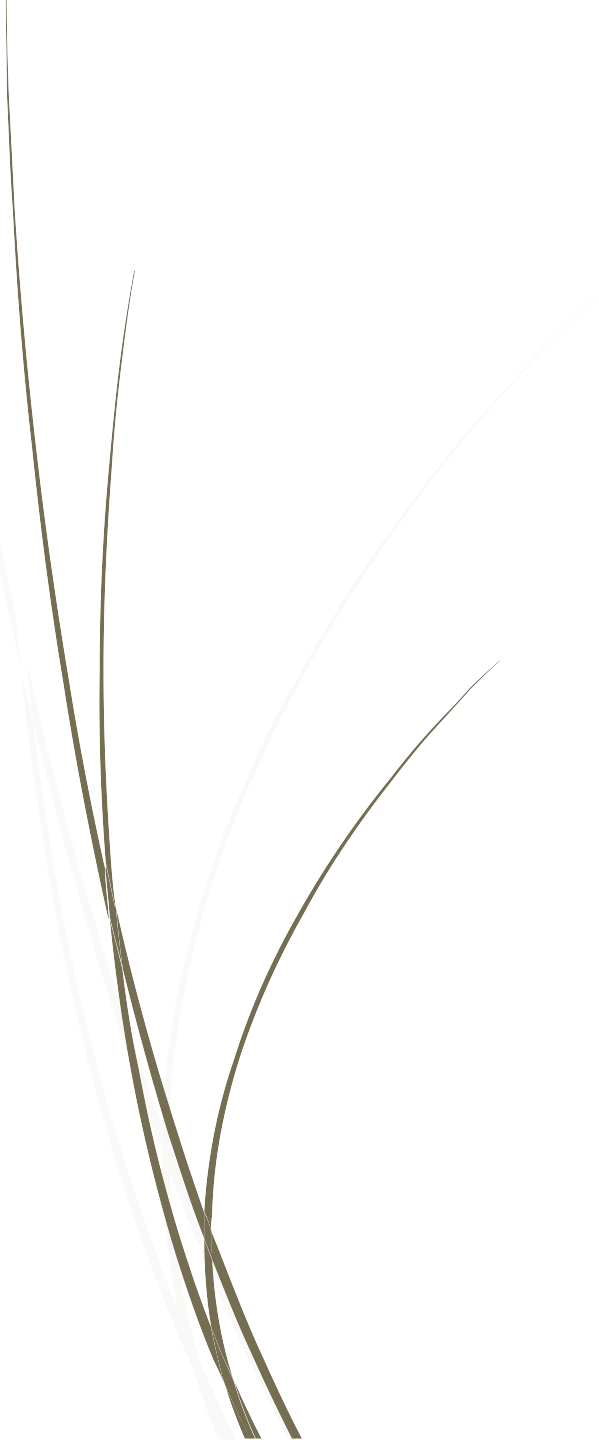 BUNUN İÇİN
🠶	Çocuğunuzun ağlama, mızıldanma ya da öfke nöbetleri karşısında pes ederek isteklerini bu  şekilde yaptırabileceğini öğretmemelisiniz.
🠶	Her istek ya da ihtiyacının hemen karşılanamayabileceğini göstermelisiniz.
🠶	Başkalarının istek ve ihtiyaçlarının da olabileceğini ve bunların kendi istek ve ihtiyaçlarından
önce gelebileceğini öğretmelisiniz.
🠶	Bu durumdan kaynaklanan gerilimle nasıl baş edebileceği konusunda yol gösterici olmalısınız


Elbette ki bu, çocuğunuzun ihtiyaçlarını göz ardı etmeniz ya da hiçbir ihtiyacını hemen  karşılamamanız gerektiği anlamına gelmez. Ancak çocuğunuzun ihtiyaçlarını karşılarken kendinizin ve  diğer kişilerin ihtiyaçlarına da gereken hassasiyeti göstermeli ve her isteğinin karşılanmamasının  çocuğa bir zarar vermeyeceğini bilmelisiniz.
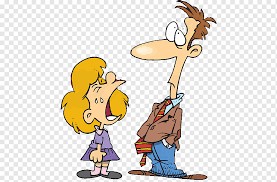 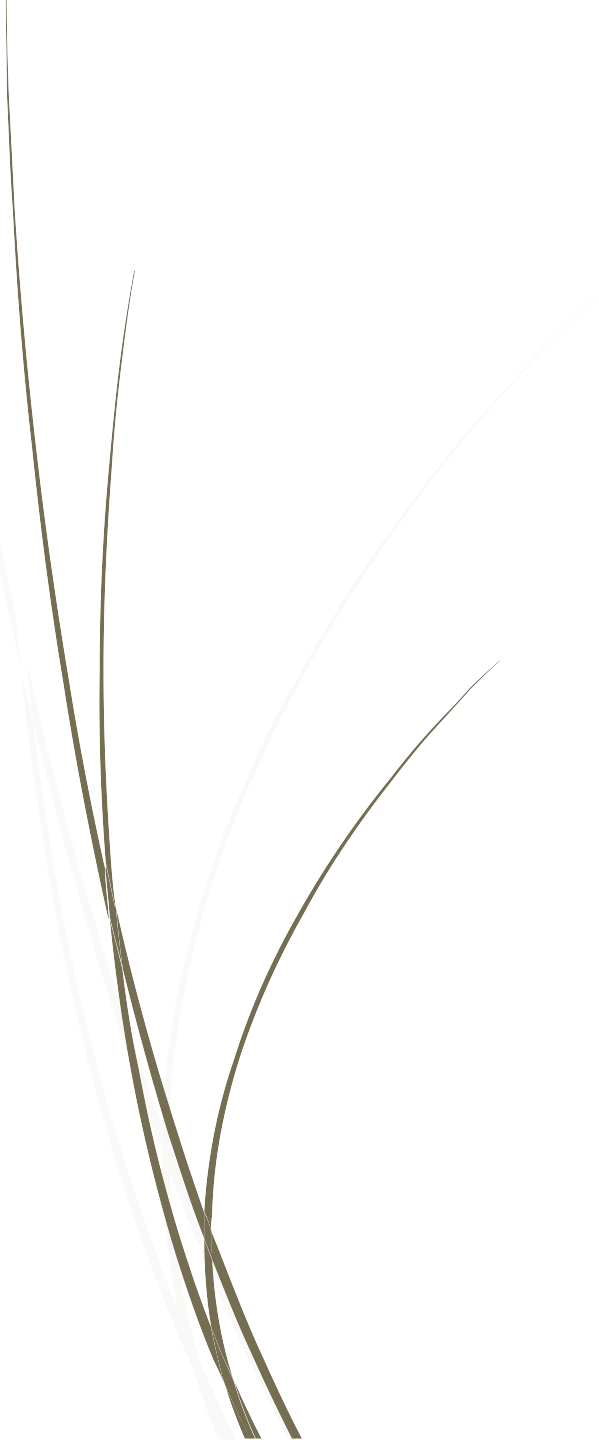 ÇOCUKLARDA OLUMLU
DAVRANIŞ GELİŞTİRMEK İÇİN;
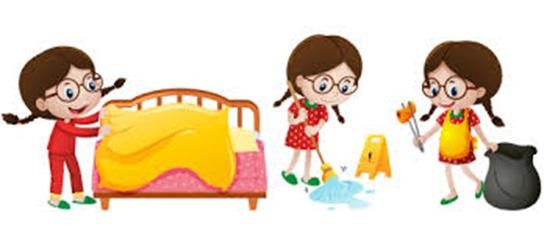 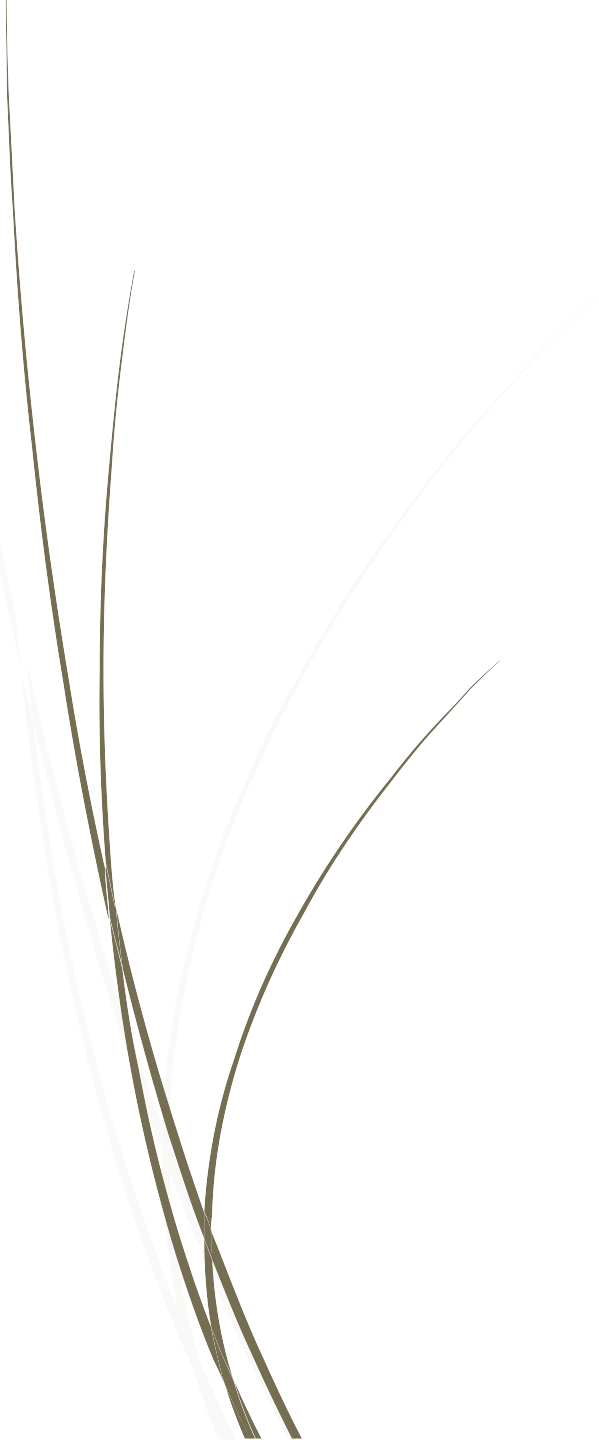 1. KURAL KOY VE SINIRLARI  BELİRLE
🠶	Her koyulan kuralın bir mantığı olmalıdır. “Bunu yapmana izin veremem çünkü bu sağlığın için tehlikeli” 
🠶	Bir çocuktan yapması beklenen şeyler, onun anlayabileceği bir dil kullanılarak ve basit şekilde ifade
edilmelidir
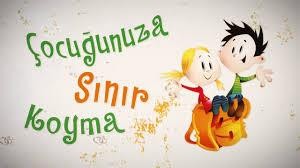 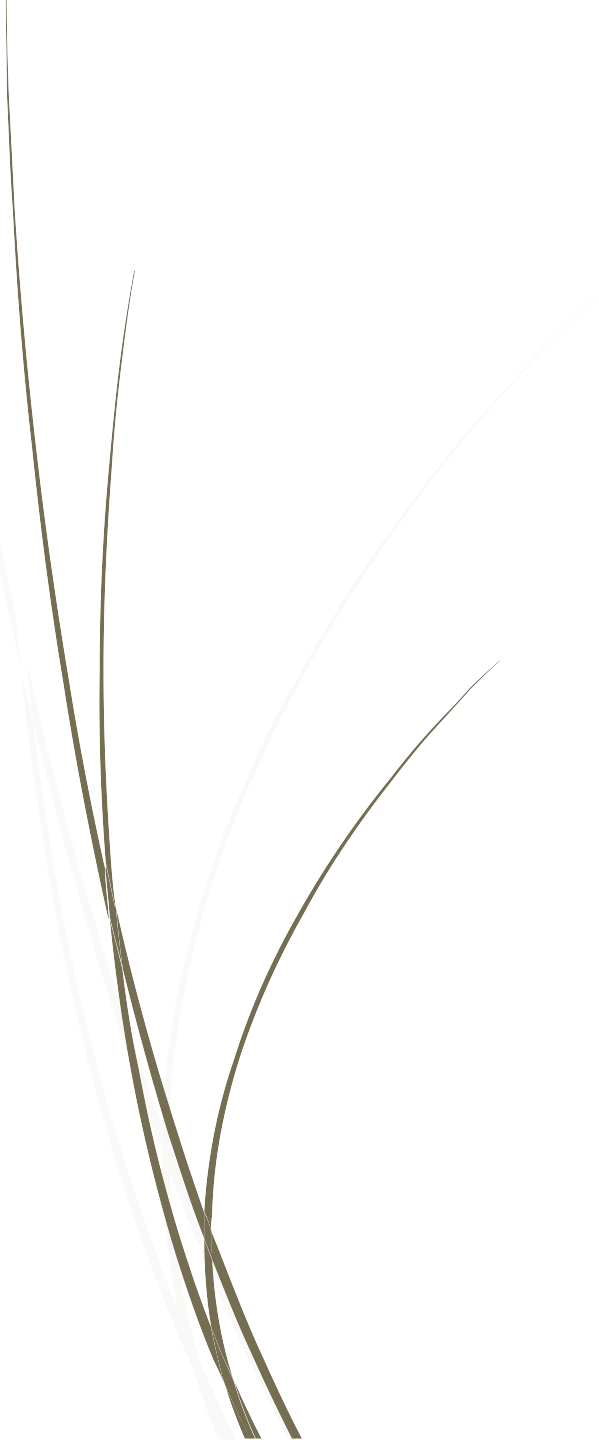 Kural Koyarken, Uygularken;
Çok fazla kural koymayın! Fazla sayıda kural koyarsanız çocukların bunları
sırf hatırlayamadığı için kuralları uygulayamayabilir.
🠶	Kuralı koyarken gerçekten gerekli olup olmadığını kendinize sorun.
🠶	Özellikle ilk günlerde her gün kuralların üzerinden geçin.
hatırlaması zorlaşır ve
🠶	Kuralları yazın ya da görseller kullanarak görünür bir yere asın- örneğin her kural için bu kuralın  uygulanırken çekilmiş bir fotoğrafı kartona yapıştırılarak sergilenebilir.
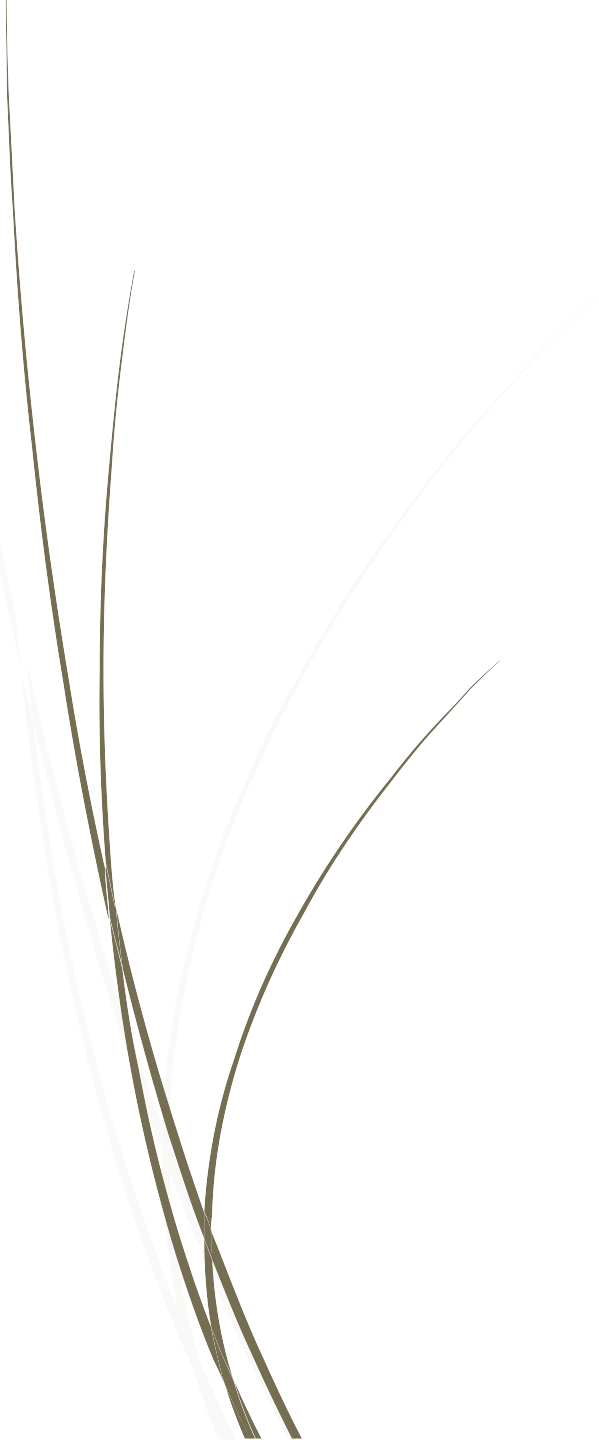 Kural Koyarken, Uygularken;
🠶	Kuralları uyguladıkça çocukları takdir edin. Örneğin: ‘Ali ne güzel! Ege’yi dinledin.’
🠶	Kurala uymayan bir çocuğa, kuralı sakin ama net bir şekilde hatırlatın. Davranışını değiştirmesi için
fırsat verin.
🠶	Kuralı bozan çocukları uyarmak yerine, kurala uyan çocukları takdir etmeye çalışın.
🠶	Çocuklar zaman zaman kuralları bozabilirler- bu konuda sabırlı olun ve mükemmeli beklemeyin
Çocuğun fiziksel sağlığına zarar verecek olan ya da ruhsal sağlığını zedeleyebilecek durumlar ile ilgili olarak anne babaların hemfikir olması önemlidir. “Bu çikolata senin için zararlı, yemene izin veremem.”
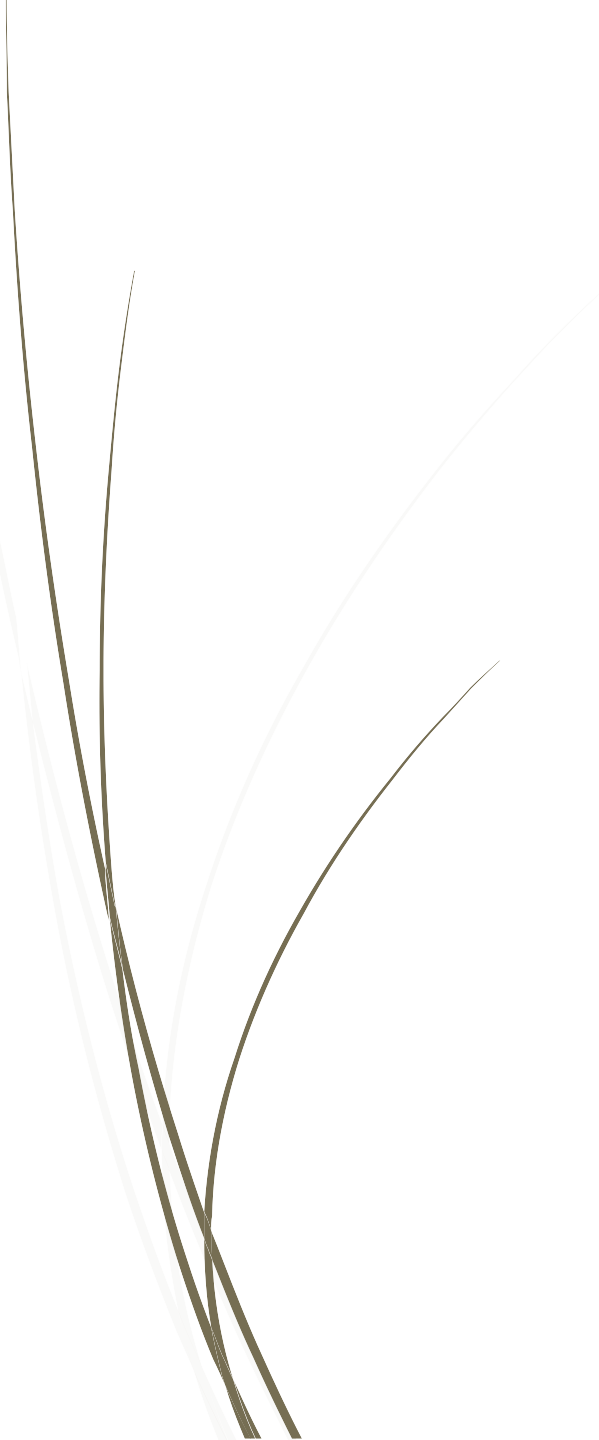 2. KESİN BİR ‘HAYIR’
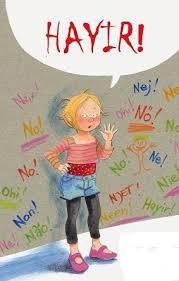 🠶	Yapılmaması gereken bir durumda hayır deyin. Ne kadar zor olursa  olsun net olun ve kararlı olun. Siz ne kadar sakin ve net olursanız  çocuğunuz da sizin ciddiyetinizin o denli farkına varacaktır.


🠶	Kontrolü kaybeder ne yapacağınızı bilemez ve net olmazsanız
çocuğunuz da kontrolü kaybeder ve sizi zorlamaya devam eder.


🠶	Eğer kararlı bir şekilde hayır derseniz ve çocuk yapmakta  olduğu yaramazlığa ara verirse, hemen başka seyle ilgilenmesini  sağlayın. Hayır’ı tekrarlamaktan kaçının, çok duymak duyarsızlığa  yol açar.
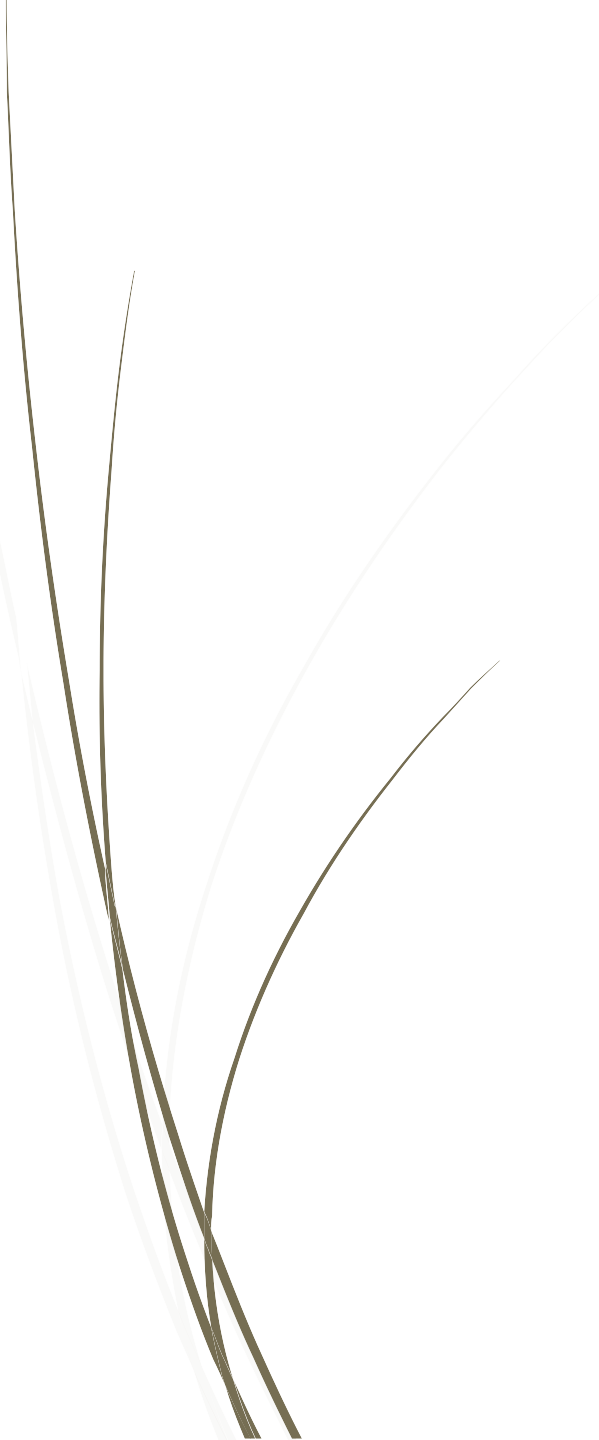 3. SÖZEL UYARI
🠶	Çocuğa yanlışını düzeltme şansı tanıyın.’ az önce ne konuşmuştuk? Ya da tabletle oynama süresi ile
ilgili kuralımız neydi? gibi.. Böyle bir uyarı çocuğa yaptığını tekrar değerlendirme fırsatı verir.
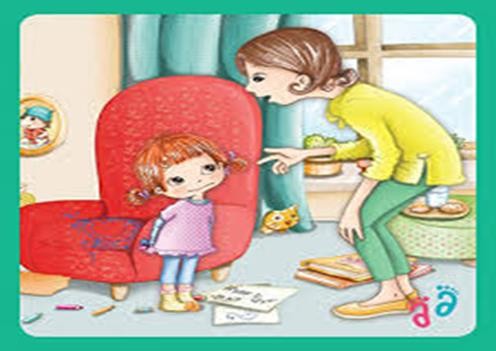 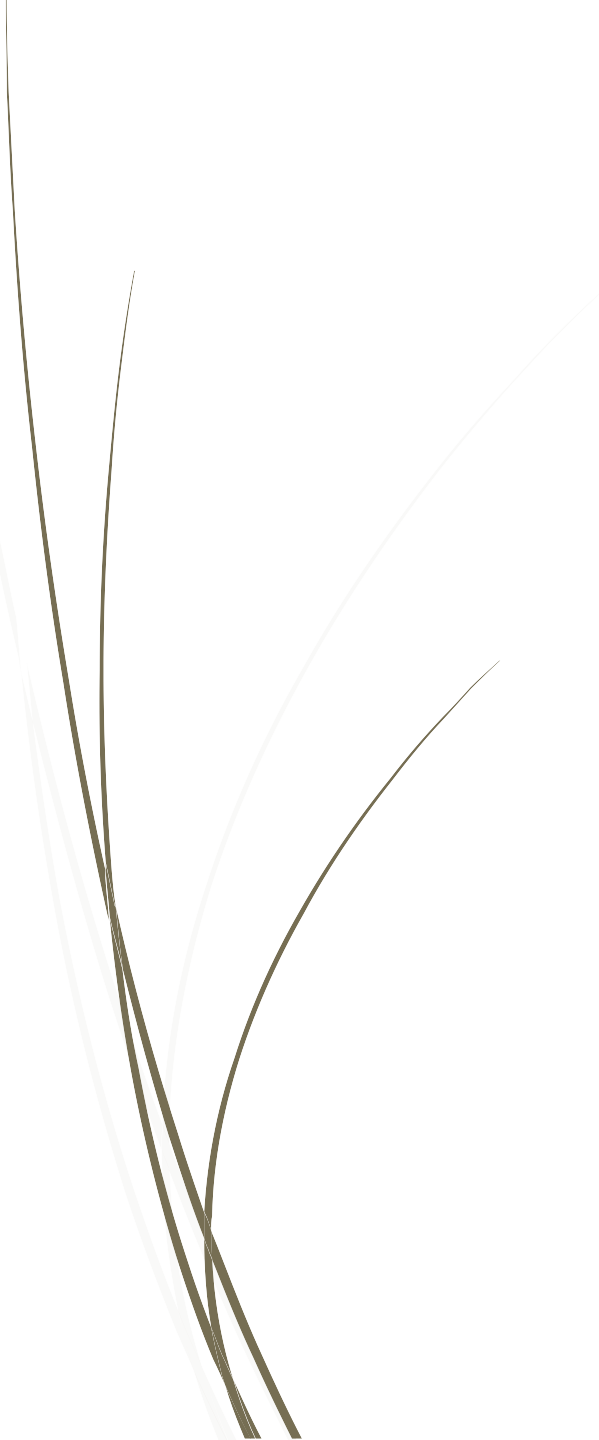 4.ALTERNATİF DAVRANIŞ  BELİRLEME
🠶	Yapılan yanlış davranışın yerine kabul edilebilir yeni bir davranış önermek.


Örn: Duvarı boyamak yerine kağıda güzel bir resim yapmasını sağlamak
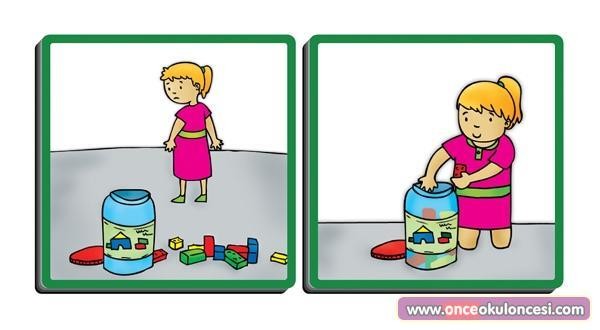 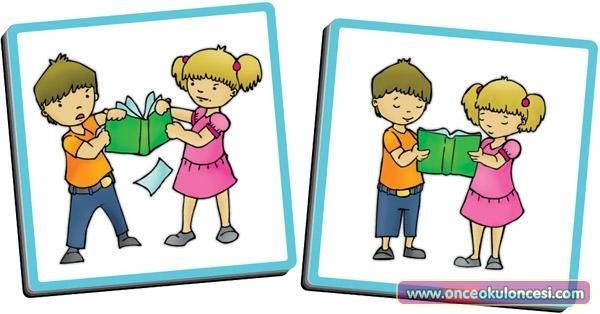 5. TUTARLI OLUN
İlk ve ikinci seferde hayır dediğiniz bir şeye, dokuzuncu seferde de hayır demelisiniz. Net ve tutarlı olmak  ebeveynler arasındaki iletişimde de çok önemlidir. Anne ve baba kararlarda ortak bir anlayışa sahip  olmalı ve tutarlı olmalıdır.
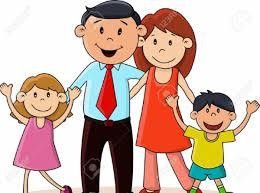 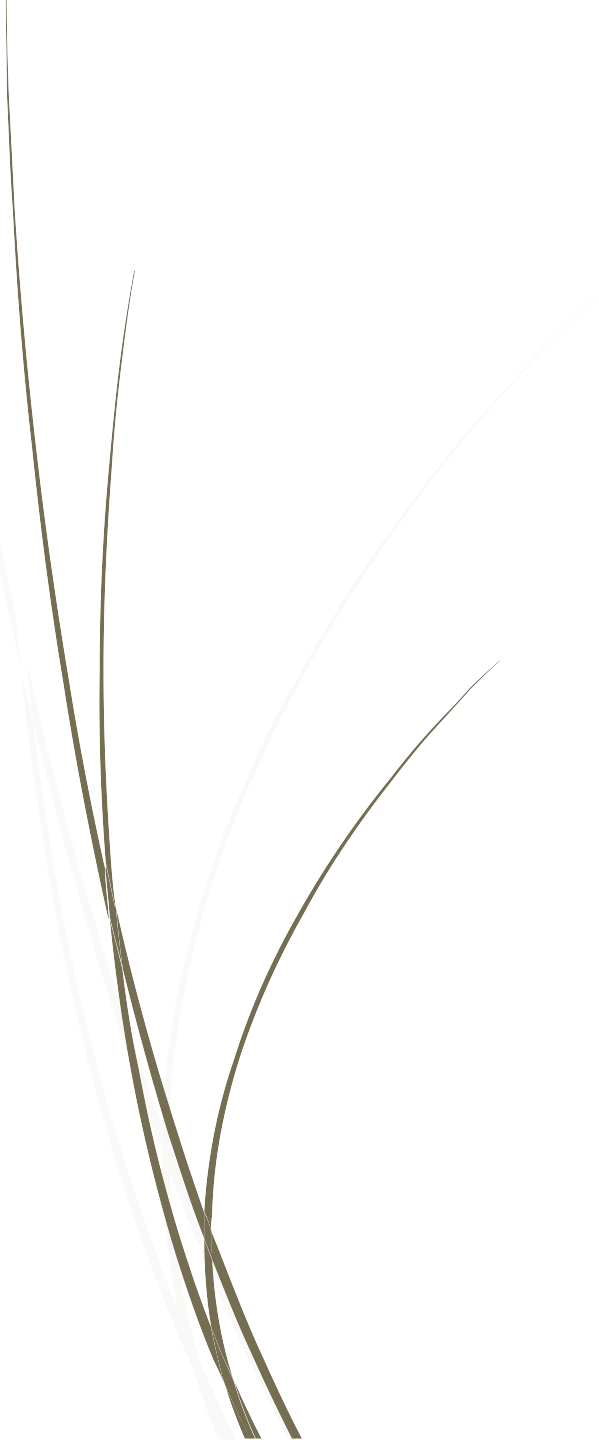 6. OLUMLU DAVRANIŞI GÖR VE  TAKDİR ET
🠶	Çocukların olumlu davranışlarına odaklanmanız ve onları takdir etmeniz çok önemlidir.
🠶	Genelde bize sorun yaratan davranışları görmek çok daha kolaydır. Olumsuz davranışlar sergileyen  çocukların olumlu davranışlarını yakalamak çok daha önemlidir
Çocuğu takdir ederken onu neden takdir ettiğinizi, takdir edilen davranışın ne olduğunu muhakkak
söyleyin.
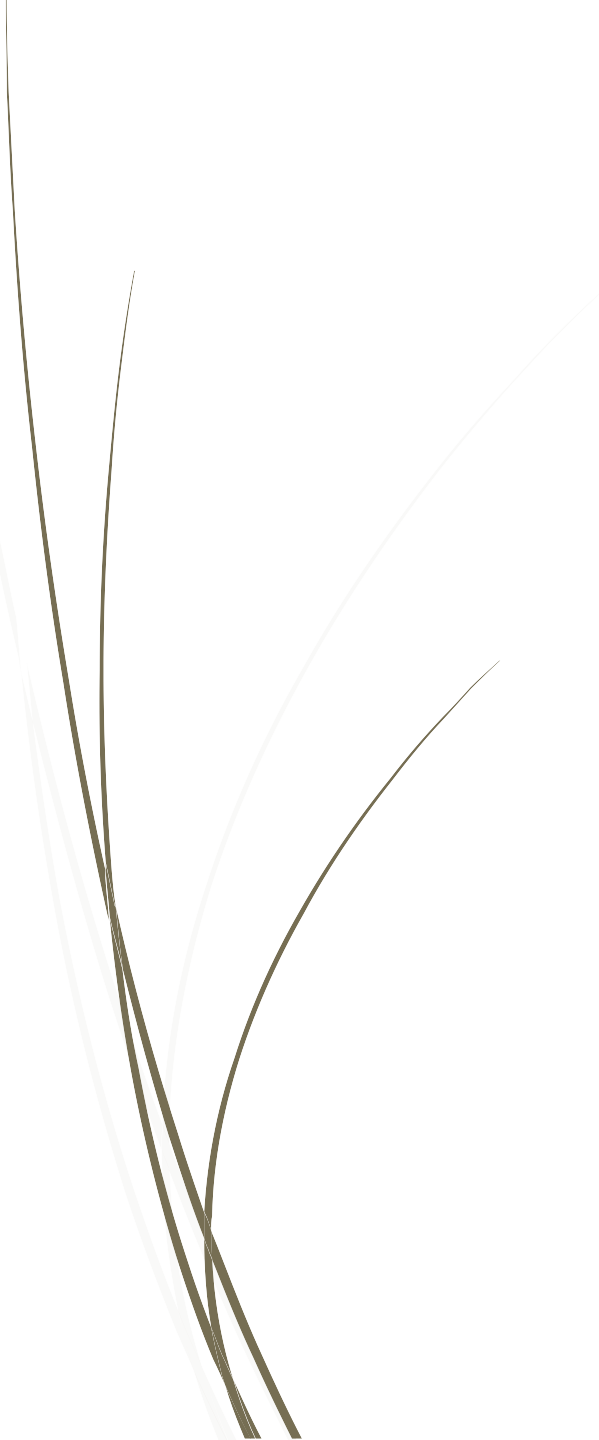 6. OLUMLU DAVRANIŞI GÖR VE  TAKDİR ET
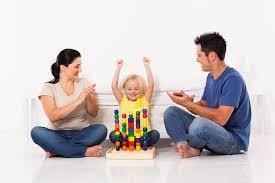 🠶	Takdir edilen davranışın tekrarlanma olasılığı  yüksektir. Bu sebeple küçük sayılabilecek  olumsuz davranışların görmezden gelinerek;  fark edilecek herhangi bir olumlu davranışın  pekiştirilmesi takdir edilmesi çocuğun o  davranışı daha sık yapmasını sağlayacaktır.


🠶	Çocuğunuzun iyi yönlerini, olumlu davranışlarını  görmek için fırsatlar yaratın.
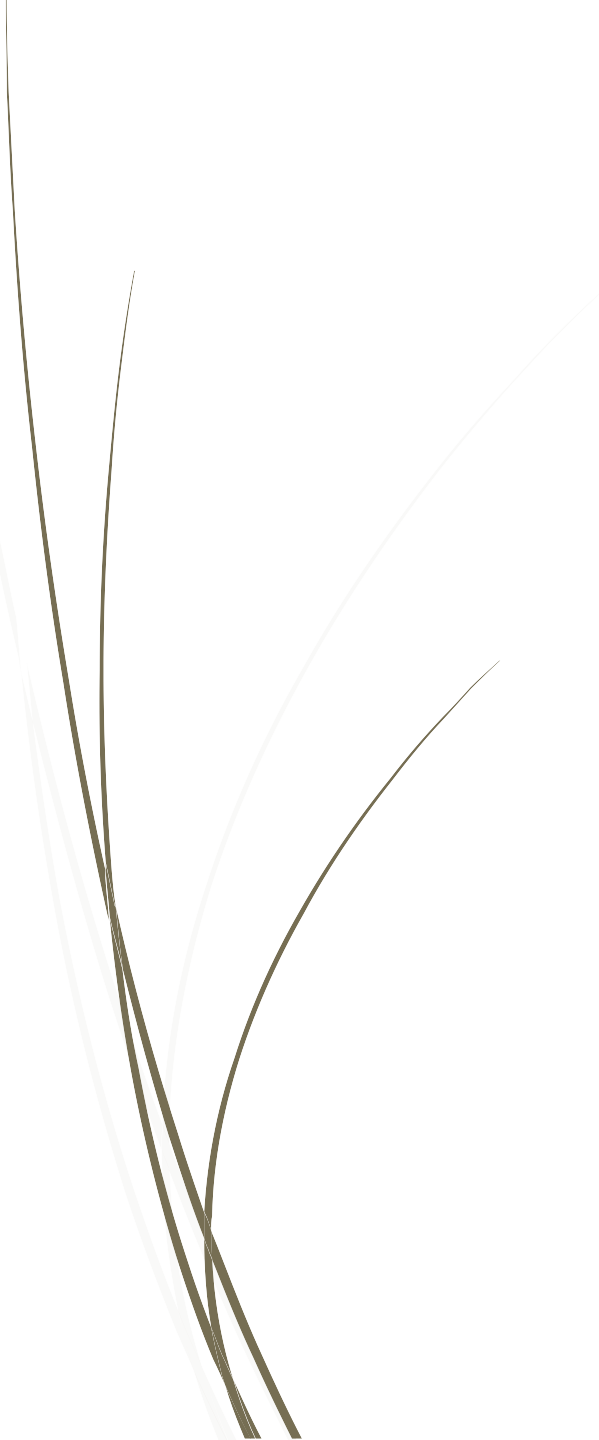 7. OLUMSUZ BİR DAVRANIŞTA KİŞİLİK  İLE İLGİLİ DEĞİL DAVRANIŞLA İLGİLİ  YORUM YAPIN.
🠶	Çocuğunuza kötü birisi olduğu için değil, bardağı fırlattığı için üzgün olduğunuzu açıkça belirtin.
🠶	Çocuğunuza kendisinin değil, yaptığının kötü bir şey olduğunu söyleyin. Ona “sen kötü bir
çocuksun,” yerine, “bardağını yere atma,” deyin.
🠶	Ona kötü, tembel, işe yaramaz ya da aptal gibi şeyler söylemeniz olumsuz sonuçlar doğuracaktır. Bu  tür bir davranış her şeyden önce çocuğunuzun özgüvenini zedeler. Çocuk kendi değerini büyük  ölçüde ana-babasının düşüncelerine göre oluşturur: Eğer, annem ya da babam benim kötü  olduğumu düşünüyorsa, o zaman ben kötüyüm (aptalım ya da tembelim), diye düşünecektir. Hayatla  başa çıkabilmek için çocukların mümkün olduğunca fazla güvene ihtiyacı vardır.
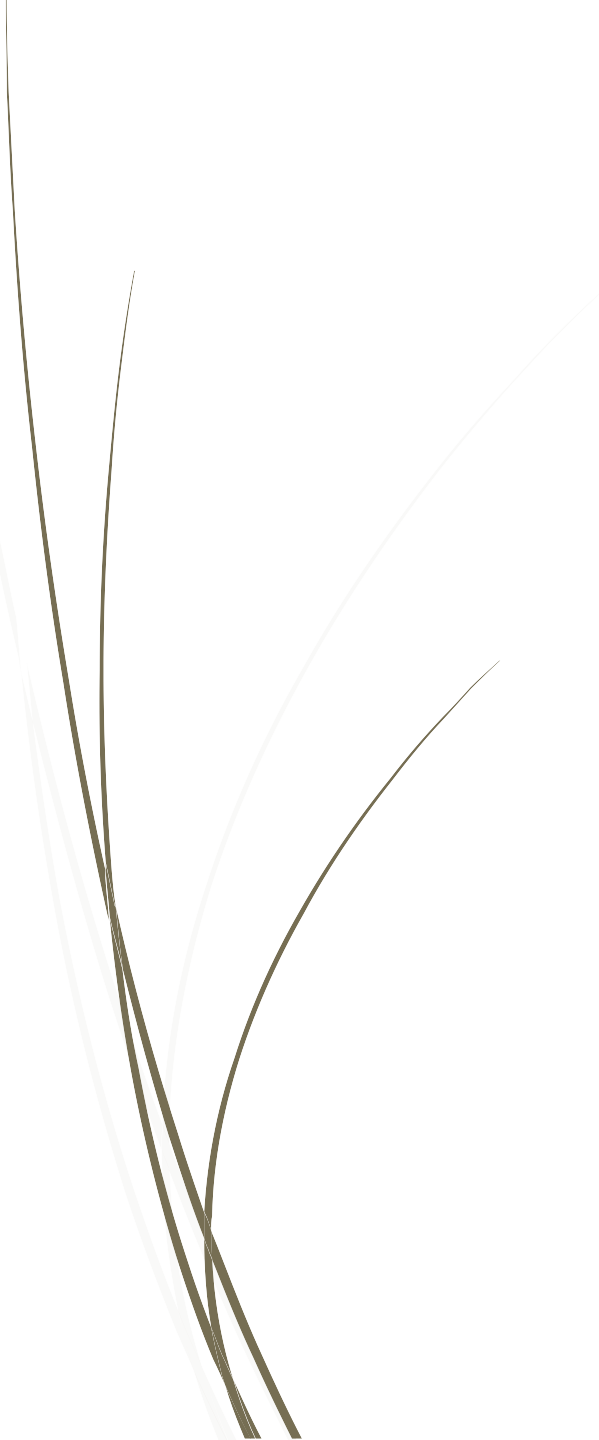 8. ÇOCUĞUNUZLA SADECE SORUN  OLDUĞUNDA DEĞİL HER ZAMAN  İLETİŞİM KURUN.
🠶	Bazı aileler genelde sorun yaratan davranışları daha çok gördükleri için evde genelde çocuk sorunlu  davranışlarıyla gündem olabilir. Anne baba sorun olduğu durumlarda çocukla daha çok iletişime  geçiyor ve diğer zamanlarda iletişim daha sınırlı oluyorsa çocuk için sorunlu durumlardaki  ebeveynlerinin ona teması ve onunla iletişimi pekiştireç olabilir. Bu da çocuğun sorunlu davranışları  sürdürmesine sebep olabilir
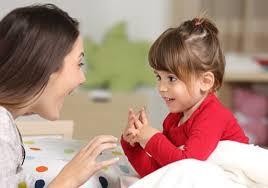 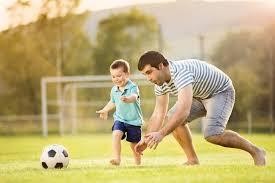 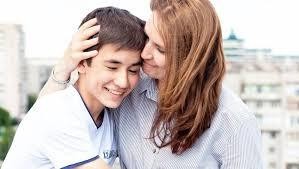 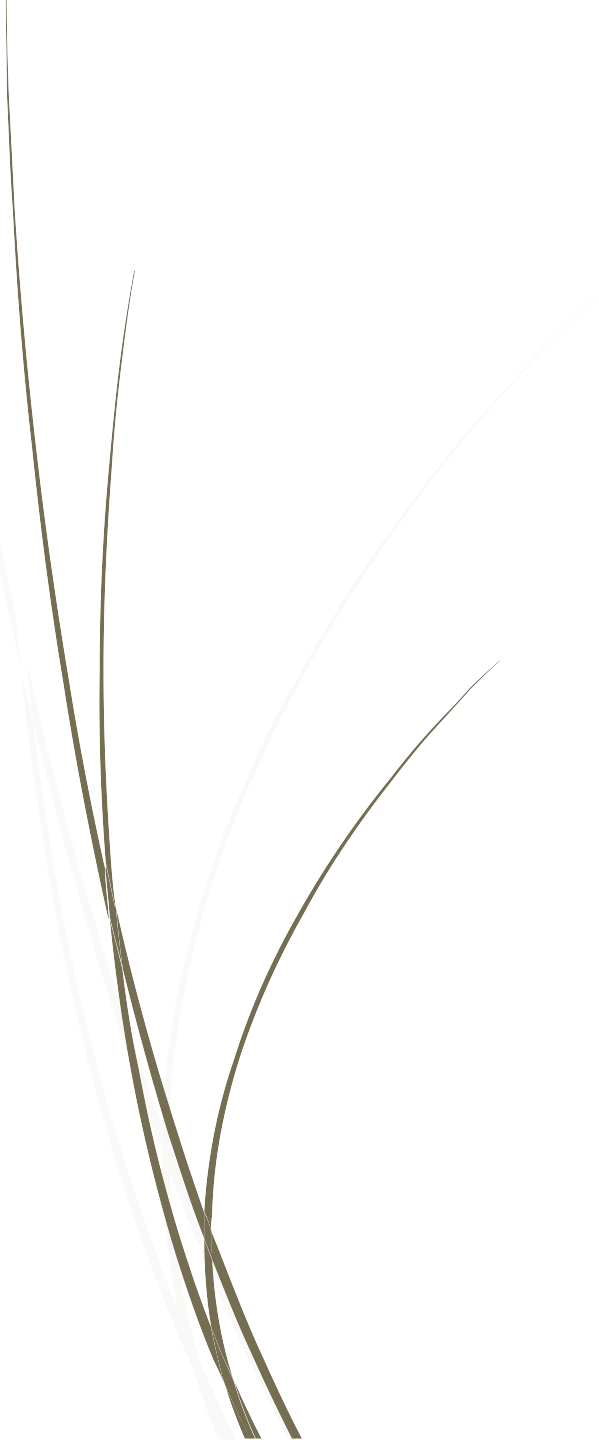 8. ÇOCUĞUNUZLA SADECE SORUN  OLDUĞUNDA DEĞİL HER ZAMAN  İLETİŞİM KURUN.
🠶	Sadece sorunlar yaşandığında çocuğun evde görünür olması diğer zamanlar kendi haline  bırakılması, yalnızlaştırılması ya da olumlu davranışların görmezden gelinmesi çocuğun olumsuz  davranışı sürdürmesine sebep olur.
🠶	Bu sebeple çocukla her daim sağlıklı iletişim kurmak ve temasta olmak çok önemlidir.
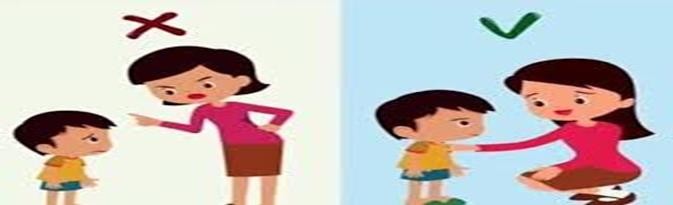 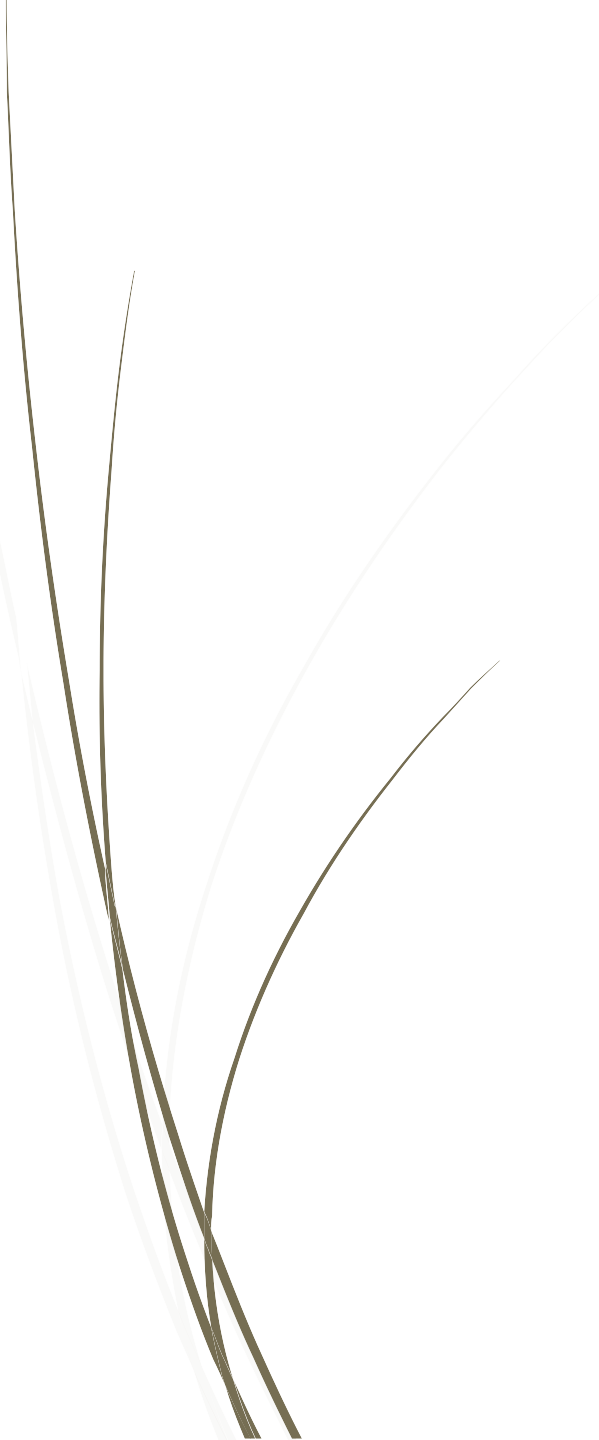 9. SEÇENEKLER SUNUN
🠶	Çocuklar da yetişkinler gibi hayatlarında kontrol sahibi olmak isterler. Bu sebeple katı kurallar  koymak yerine sizin için de makul olabilecek seçenekler yaratabilirsiniz.
🠶	“Uyumak istiyor musun?” yerine, “Şimdi mi, yoksa on dakika sonra mı yatmak istersin?” gibi. Böylece  çocuğunuz hem biraz kontrol hissetmiş olur, hem de onu yatmaya kolayca ikna etmiş olursunuz
🠶	Çocuğunuzun hayatında son söz size aitmiş onun söz hakkı yokmuş gibi davranırsanız sizinle  inatlaşabilir ve olumsuz davranışlar sergileyebilirler. Bu sebeple onların da söz hakkına sahip  olduğunu hissettirin ve belli sınırlar çerçevesinde seçenekler sunarak onun karar vermesini sağlayın.
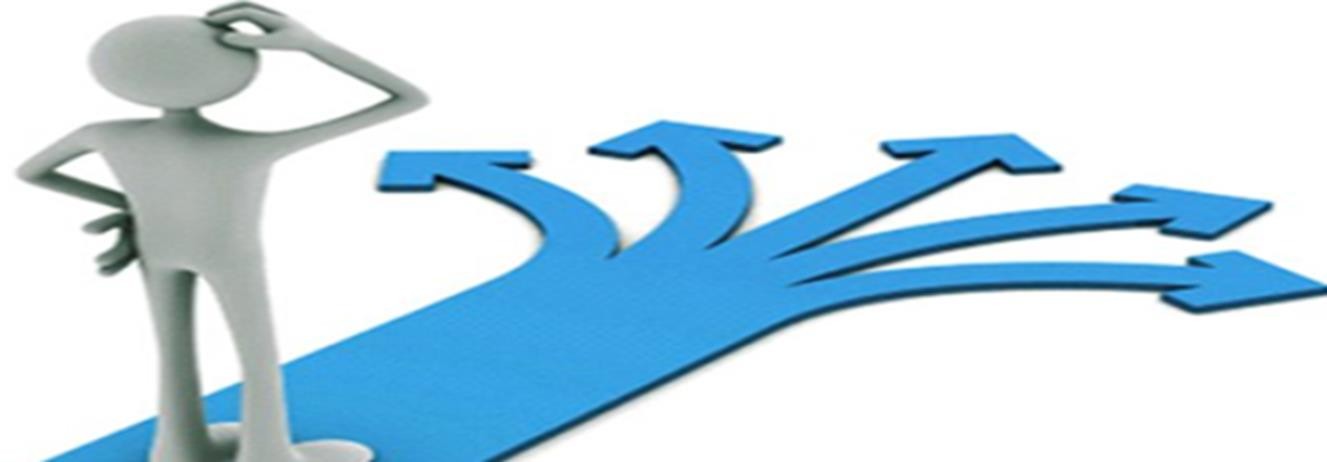 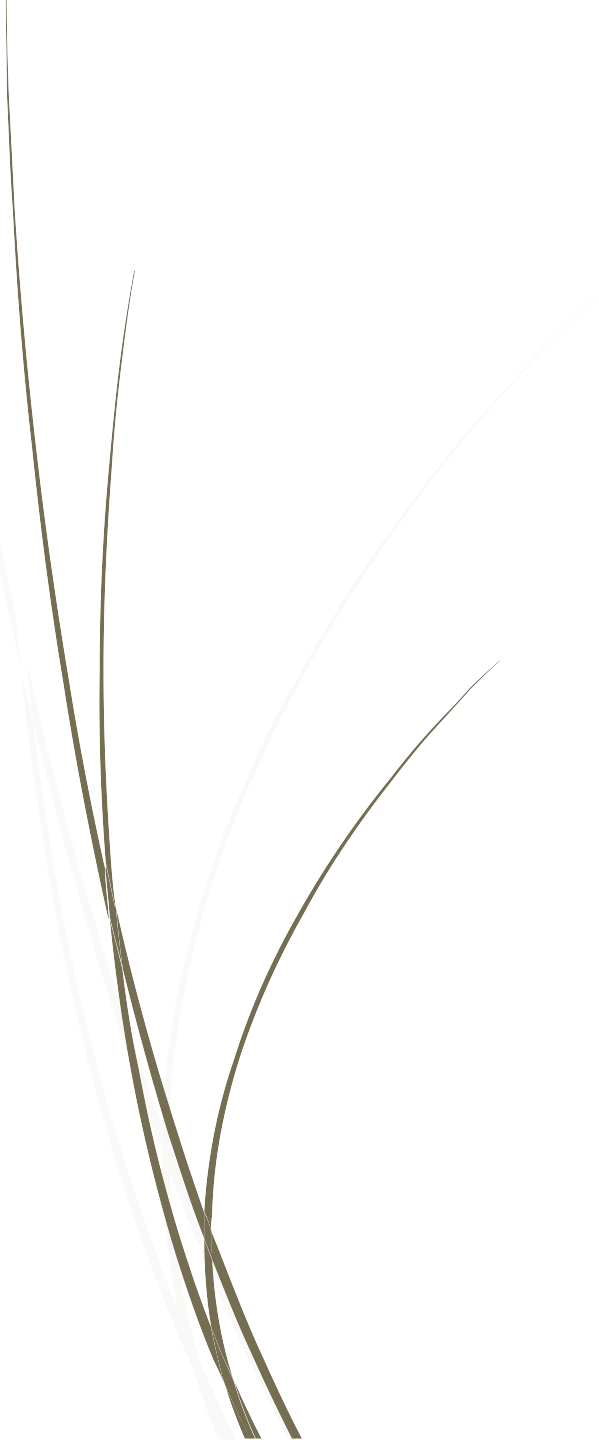 10. CEVABINI BİLDİĞİNİZ  SORULAR SORMAYIN
🠶	Gerçekten bir karar vermesini istemediğiniz zaman ona soru sormayın.
🠶	Sorular çocuğunuza hayır deme fırsatı verir. “Oyuncaklarını toplamak ister misin?”, “Uyumak ister  misin?” Bir düşünün; siz çocuk olsaydınız bu sorulara cevabınız kesinlikle hayır olacaktı. Onun  yerine çocuğa ‘uyuma zamanı geldi ‘ ya da ‘oyuncaklarını toplamanı istiyorum’ gibi cümleler  kurulabilir.
🠶	O zaman çocuğunuzun cevabına uymaktan ya da emir vermekten başka çareniz kalmayacaktır.
🠶	Eğer çocuğunuzun seçim hakkı yoksa, ona böyle bir hak vermeyin. İsteklerinizi soru olarak değil,
istek olarak belirtin.
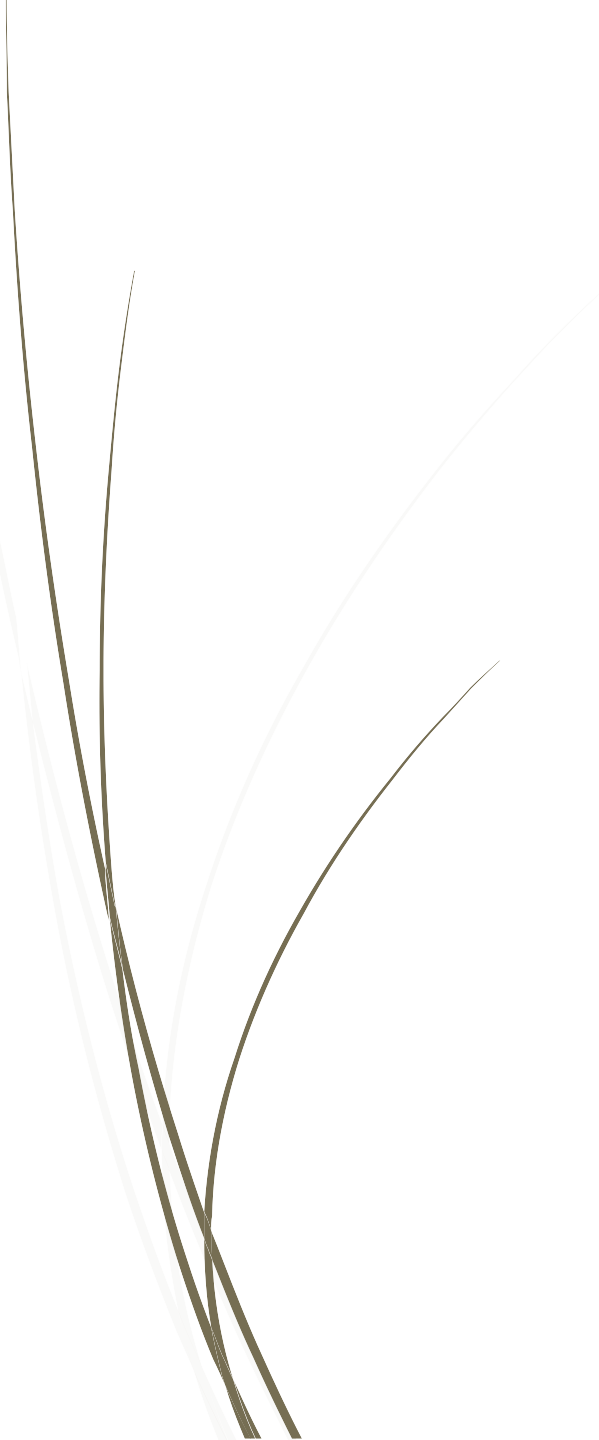 11.CEZA UZUN VADEDE İŞE  YARAMAZ!
🠶	Ceza vermek kızgınlık anında çözüm sağlamış gibi gözükebilir fakat uzun vadede o davranışı yok
etmez ve doğru davranışı öğretmez.
🠶	Ona kendi kendine giyinmeyi, telefonda nasıl konuşacağını, markette nasıl davranacağını ve benzeri  pek çok şey öğretmek zorundasınız. Bu oldukça korkutucu görünebilir.
🠶	Ama ceza ona ne yapması gerektiğini değil, sadece ne yapmaması gerektiğini öğretir.
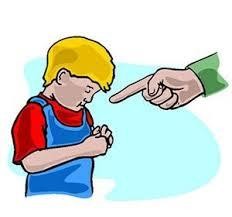 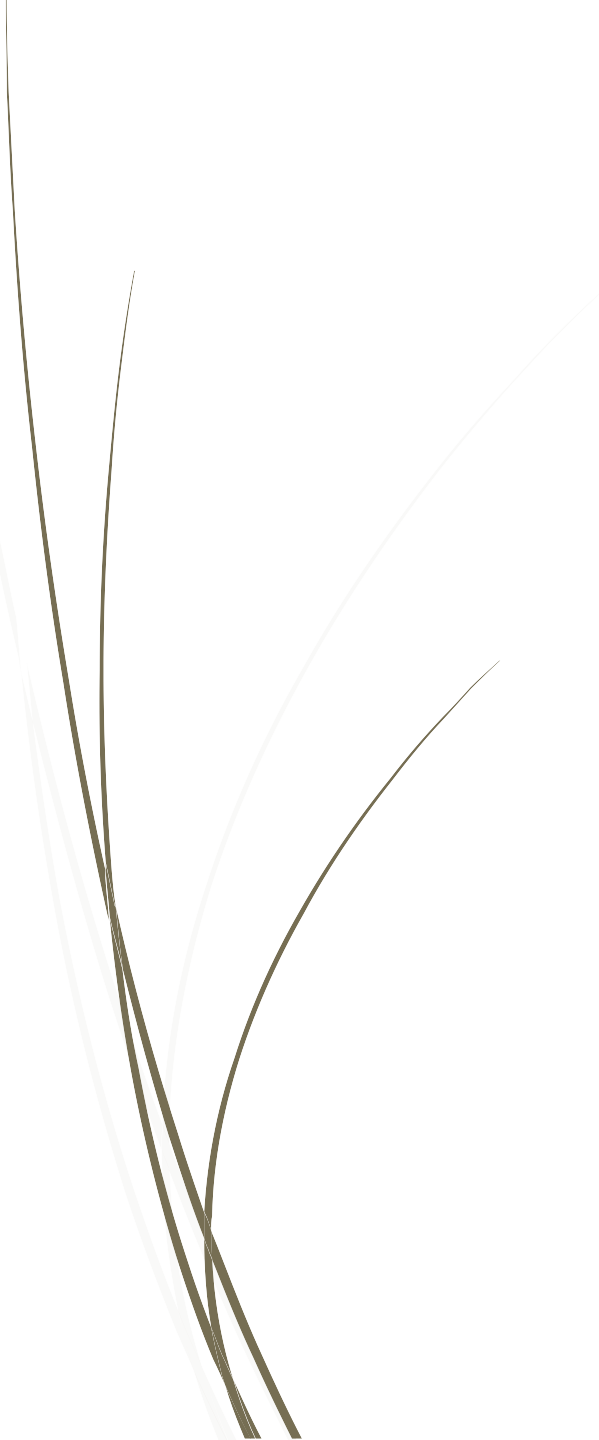 12. CEZA YERİNE MAHRUM
BIRAKMA YÖNTEMİNİ UYGULAYIN
🠶 Örneğin; “eğer gofret yemek istiyorsan önce yemeğini
yemelisin,” gibi ya da “tablette oyun oynamak istiyorsan, önce okul ödevlerini bitirmen gerekli,” gibi
🠶 Bu şekilde ceza yerine, ödülden mahrum bırakma yöntemiyle çocuğunuzun olumlu davranışı  gerçekleştirmesi için ona fırsat yaratmış olursunuz. Bu noktada kararlı olmanız, çocuğunuzun  ısrarlarına dayanabilmeniz ve kuralda sabit kalmanız önemlidir.
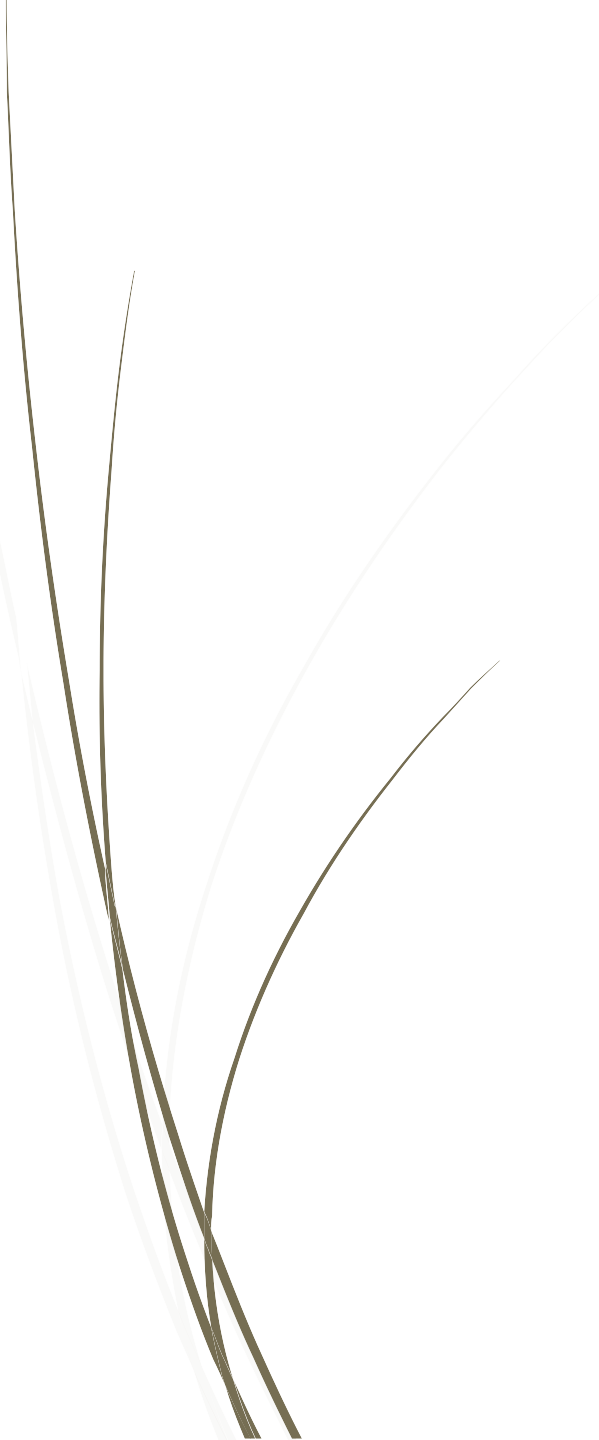 13. ÖFKENİN NORMAL BİR DUYGU  OLDUĞUNU VE ÖFKE İLE BAŞ ETME  YÖNTEMLERİNİ ONA ANLATIN
🠶	Öfkelendiren durumdan başka bir yere gidebilir..
🠶	Nefes egzersizleri yapabilirsiniz birlikte.
🠶	10’dan geriye doğru sayma yöntemiyle ona sarılarak öfkeli olduğunda sakinleşmesini
sağlayabilirsiniz. Bu şekilde ne kendine ne etrafına zarar veremeyeceği anlatılabilir.
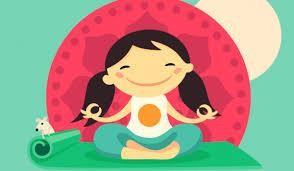 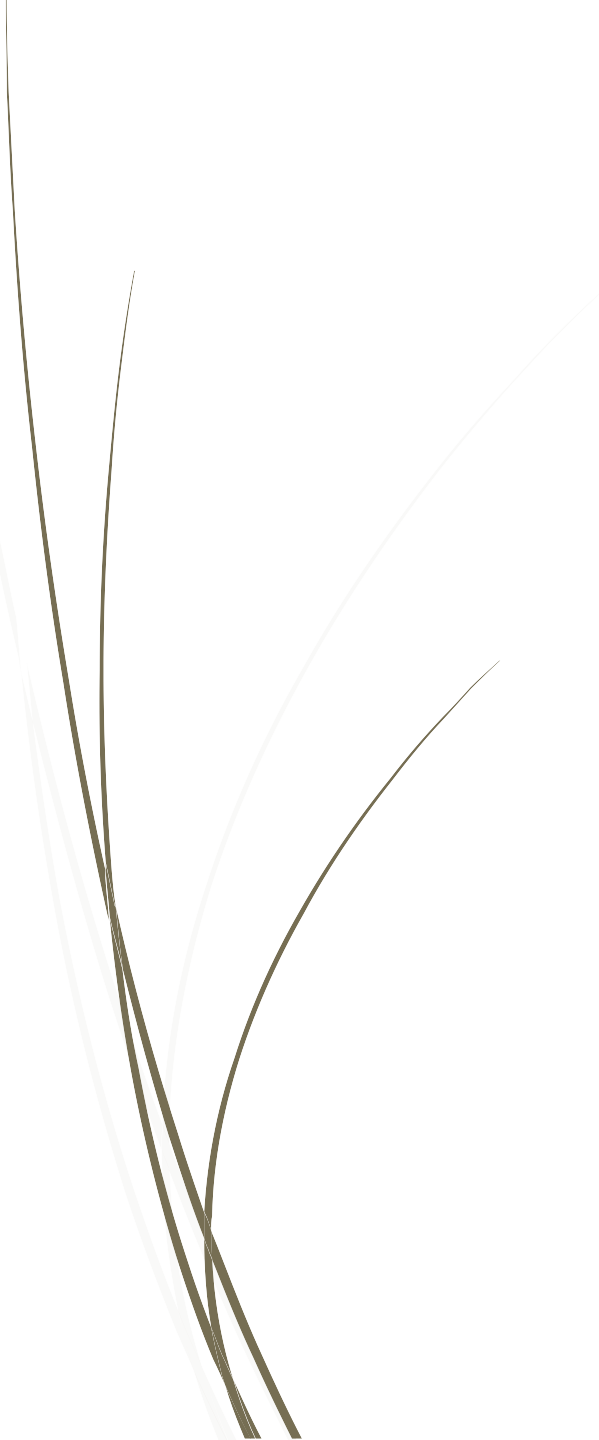 14. ASLA ŞİDDETE BAŞVURMAYIN!
🠶	Çocuğunuza olumsuz davranışından ötürü şiddet uyguladığınızda ona, vurmanın bazen doğal
olduğunu ve birinin istemediğimiz bir şey yapmasını engellemede etkili olduğunu öğretmiş olursunuz.
🠶	Çocuğunuzun benlik saygısının düşmesine sebep olursunuz.
🠶	Aynı zamanda çocuğunuzun sığınacağı bir liman olmaktan çıkar aranıza duvarlar örmüş olursunuz.
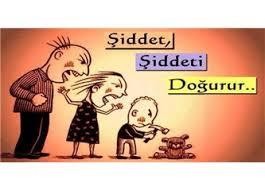 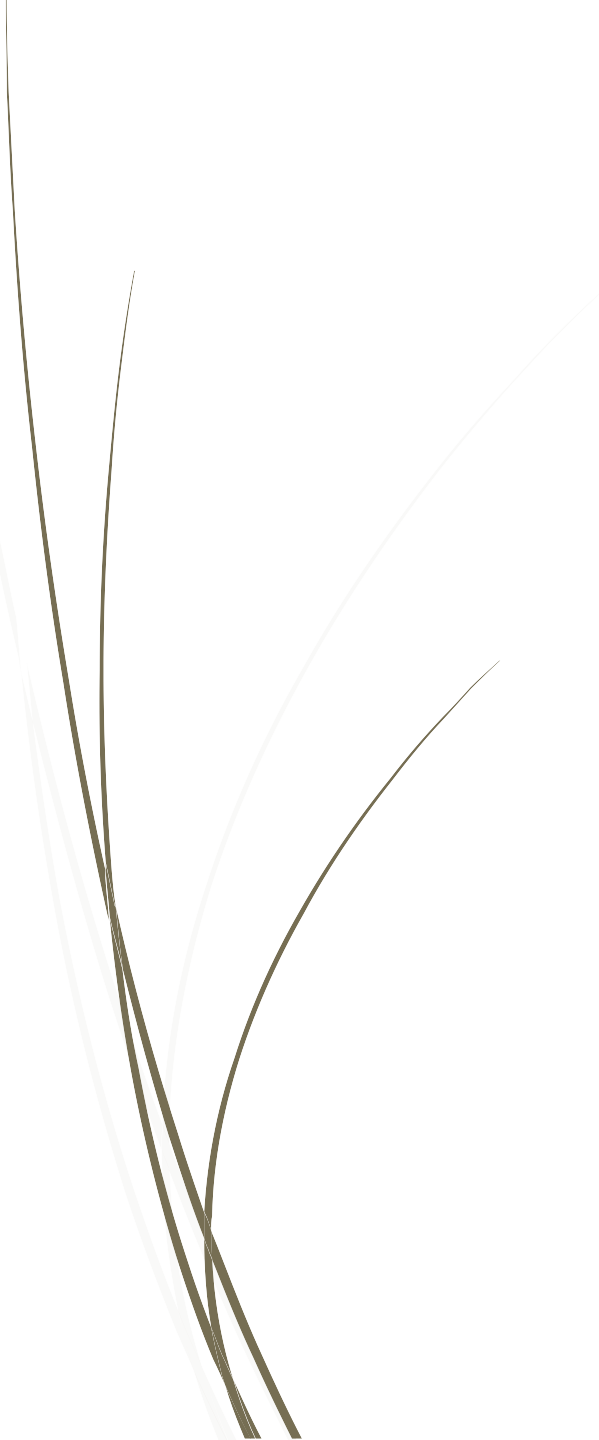 Kaynakça:
EROL,A.,(2019), “Lütfen Uslu Dur”: Çocuklarda Olumlu Davranış Geliştirme, 05 Mart 2020
tarihinde

https://medium.com/@kalkedonpsikoloji/lütf en-uslu-dur-çocuklarda-olumlu-davranışgeliştirme
adresinden alınmıştır.


Gaziemir Rehberlik Araştırma Merkezi dosyalarından yararlanılmıştır.